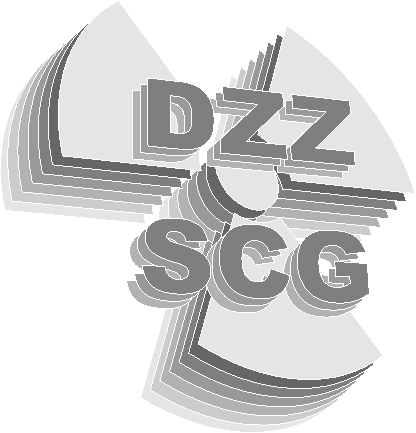 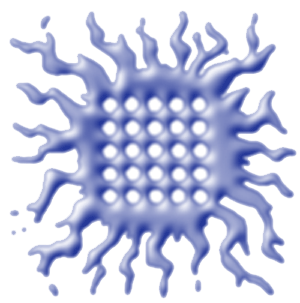 PRENATALNA IZLAGANJA U DIJAGNOSTIČKOJ RADIOLOGIJI
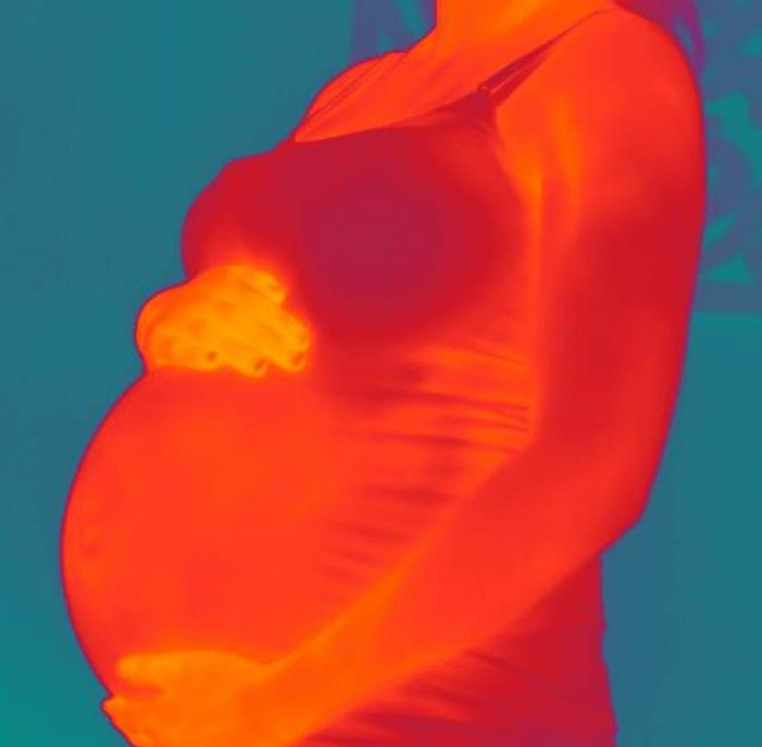 Olivera CIRAJ-BJELAC1,2, Danijela ARANĐIĆ1,2, Predrag BOŽOVIĆ1,2, Sandra ĆEKLIĆ2, Đorđe LAZAREVIĆ2
1) Elektrotehnički fakultet, Univerzitet u Beogradu, Srbija 
2) Institut za nuklearne nauke Vinča, Univerzitet u Beograd, Srbija
www.vinca.rs/ociraj@vinca.rs
UVOD
Trudnoća se smatra najznačajnijom kontraindikacijom za radiološke preglede koji se baziraju na primeni jonizujućih zračenja
Planirana i nenamerna (akcidentalna) izlaganja
Benefit za majku i nerođeno dete
Rizik zavisi od faze trudnoće primljene doze
NAMERNA MEDICINSKA IZLAGANJA U TRUDNOĆI	
Osnovni principi zaštite od zračenja
Kada je trudnoća potvrđena i kada pregled uz primenu jonizujućih zračenja ne može biti odložen do porođaja
U proceni benefita i rizika potrebno je razmotiriti sve rizike za majku i nerođeno dete, uključujući i rizik od odlaganja procedure, odnosno dijagnoze
Tabela 1. Potencijalni zdravetsveni efekti prenatalnih izlaganja isključujući karcinogenezu
Tabela 2. Tipične vrednosti doze za embrion ili fetus i rizik za karcinom u detinjstvu kao posledica medicinskih izlaganja jonizujućim zračenjima
PREOCENA DOZE	
Metodologija zavisi od vrste dijaganostičke procedure i faze trudnoće 
Konverzijia neke od specifičnih, merljivih dozimetrijskih veličina u dozu za embrion i fetus
Rezultati moraju biti prezentovani pacijentu i njenom lekaru na razumljiv način
Tabela3. Procenjene vrednosti doze za embrion ili fetus u Srbiji u periodu 2006-2015
PREVENCIJA AKCIDENTALNOG IZLAGANJA
U periodu 2006-2015, prema podacima Laboratorije za zaštitu od zračenja Instituta za nuklearne nauke Vinča, bilo je 9 slučajeva u kojima je došlo do izlaganja embriona ili fetusa, od kojih je većina (7 od 9) klasifikovana kao akcidentalno izlaganje u medicini, s obzirom da status trudnoće pri prethodnom pregledu nije proveren.
ZAKLJUČAK
Neophodno je preduzeti sve neophodne mere u cilju prevencije nenamrnih izlaganja u trudnoći. 
Doza za embrion ili fetus kod većine dijagnostičkih procedura ne može prouzrokovati smrt fetusa, malformaciju ili mentalnu retardaciju
Rizik za karcinom je veoma mali (1:1000)